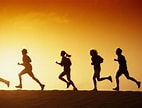 Recognizing Run-On Sentences and Fragments
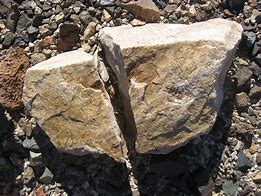 (and how to fix them according to the  Brief Penguin Handbook by Lester Faigley).
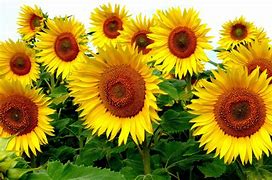 What is a Complete Sentence?
A complete sentence must have both a subject and a verb.  The subject is either a noun or a pronoun and is what the sentence is about. Nouns are either persons, places or things  such as Analisa, New York, mice, or he, she, it. The verb shows action or a “state of being”. An action word is a word like “write” or “run”. “State of being” verbs are conjugations  of the verb “To Be”.  Examples follow: I am, you are, he/she/it is, we are, you are, they are. These verbs can also be in all the Verb Tenses—past, present or future. (I was, I am, or I will be).
What is the Difference Between a Fragment and a Run-On-Sentence?
Run-on sentences are the opposite of sentence fragments.  While fragments are incomplete sentences, run-ons jam together two or more sentences, failing to separate them with appropriate punctuation.  And while fragments are sometimes acceptable—especially in informal writing, run-on sentences are never acceptable.
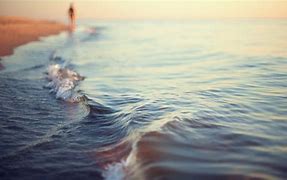 Fragment and Run-on Examples
Fragment examples:
If you can spot fragments.    (Fixed—If you can spot fragments, you are ahead of the game).
Even though Seattle is cloudy much of the year.  (Fixed – Even though Seattle is cloudy much of the year, many people love living there).
Run-on example:
I don’t recall what kind of printer it was all I remember is that is could sort, staple, and print a ream of paper at the same time. (Fixed –1.   I don’t recall what kind of printer it was.  All I remember is that it could sort, staple, and print a ream of paper all the same time.  OR 2.  -- I don’t recall what kind of printer it was;  all I remember is that it could sort, staple, and print a ream of paper all at the same time.) OR 3.   Although I don’t recall what kind of printer it was, I do remember that it could sort, staple, and print a ream of paper all at the same time.
How to Recognize Fragments and Run-Ons
Ways to fix a Run-On Sentence
Use a period and a Capital Letter—
              Independent clause. Independent clause.
  Comma and FANBOYS
               Independent clause,  FANBOYS Independent clause.
                      (FANBOYS  Conjunctions are:  for     and     nor     but     or     yet     so)
3.           Semicolon
              Independent  clause; independent clause
    Semicolon and Joining Word
Joining words with a semicolon. 
Dependent clause; joining word,  independent clause
   Joining words:  also,   however, of course,    as a result,    in addition,  on the     other hand,    besides,     in fact,         then,   finally,   instead,   therefore, meanwhile,   thus,   for example  
Continued on the next slide-----
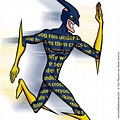 Fixing Run-on Sentences (continued)
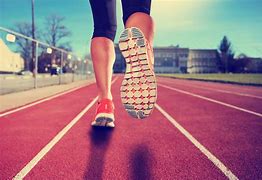 5.  Dependent Word
     Pattern One: Although dependent clause, independent clause.
When a dependent word begins the sentence, a comma is used between the dependent and independent clause.
     Pattern Two: Independent clause when dependent clause.
When the dependent clause ends the sentence, a dependent word separates the clauses.
   Dependent Words to use:
although         because         that            whenever
as                    before           though       where
as if                if                   unless        wherever
as long as      once               until           which
as soon as      since            whatever      while
as though       so that          when            who
Note:  These are not all the dependent words, but it is enough it get you started.
Methods for fixing a Fragment
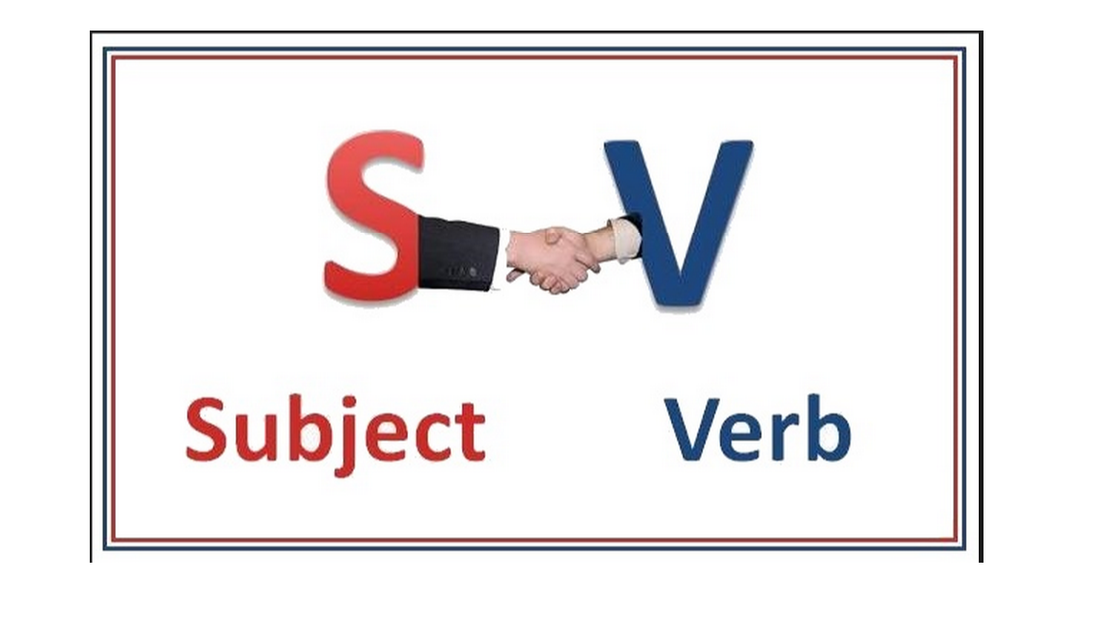 If there is no subject, add a subject.
If there is no verb, add a complete verb.
If the sentence begins with a subordinate clause, is there a MAIN clause in that sentence?  If there is no main clause, add one.  
 

Remember, that to be a complete sentence, there must   be both a subject and a verb.
Try fixing these sentences.  You will need pencil and paper, and fragments are mixed in with run-ons. Answers will be on slide number 10.
Because of the rain.
Belia is the fastest runner at the Olympics she wins races constantly.
Shows no improvement in any of the vital signs.
I love to research essays I would write one every day if I had the time.
The doctors, who were using peer-reviewed articles that contributed to the body of knowledge in their fields, which was obstetrics.
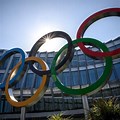 Possible Answers to Slide Number Nine
FRAG. Because of the rain, we were unable to play the game. OR We were unable to go to play the game because of the rain.
R.O. Belia is the fastest runner at the Olympics.  She wins races constantly. OR Because Belia is the fastest runner at the Olympics, she wins races constantly.
FRAG.  He shows no improvement in any of the vital signs.  OR  No improvement was shown by the patient in any of the vital signs.
R.O.  I love to write papers, and I would write one every day if I had the time. OR Because I love to write papers, I would write one every day if I had time.  OR  I love to write papers.  I would write one every day if I had the time.
FRAG.  The doctors, who were using peer-reviewed research articles that contributed to the body of knowledge in their fields, which was obstetrics, were puzzled as to why the patient was not responding to treatment. 
NOTE: These are not all possible answers.
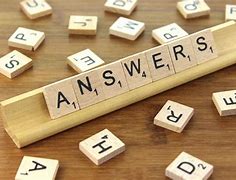 THE END
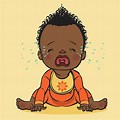 SO NOW YOU KNOW A BIT MORE ABOUT WRITING SENTENCES.  Please put your new knowledge to work for you.